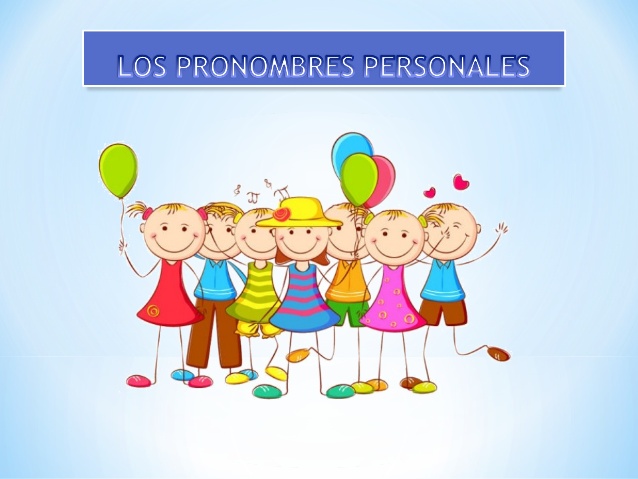 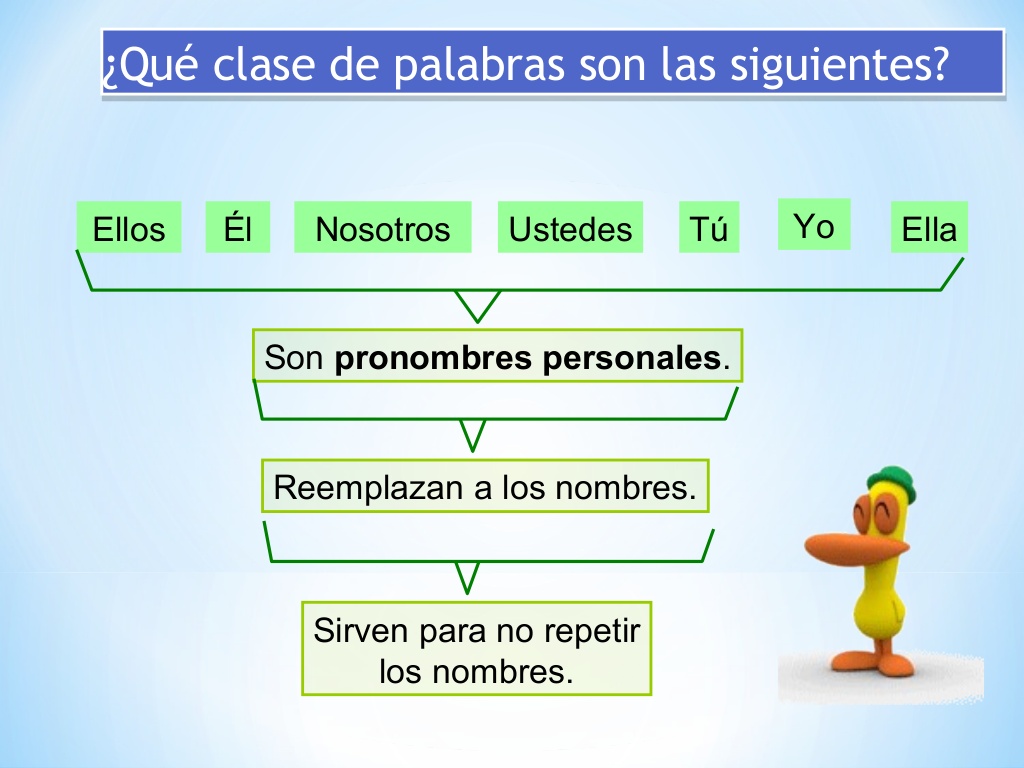 BEST WAY TO MEMORIZE THEM
Write them in order
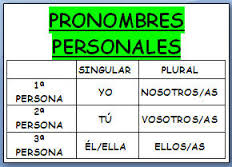 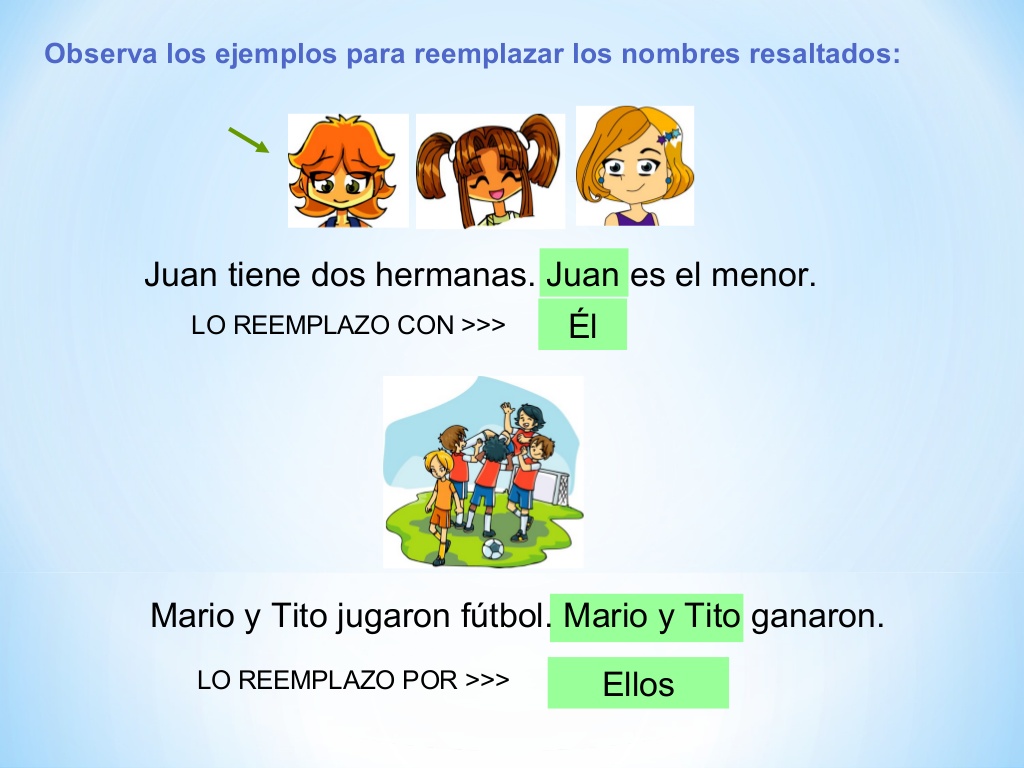 PRACTICA